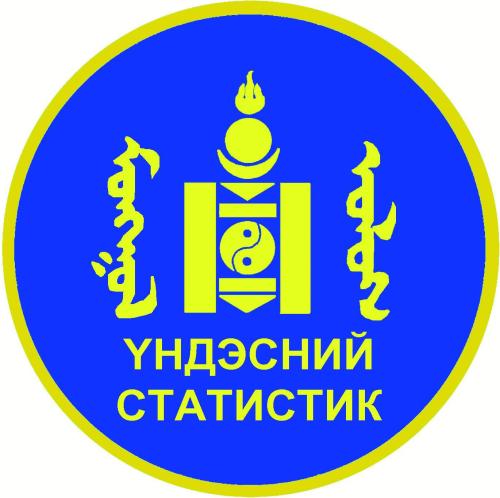 АЙМГИЙН ЭДИЙН ЗАСАГ, НИЙГМИЙН ХӨГЖЛИЙН 2019 ОНЫ 05-Р сарын ДҮНГИЙН ТАНИЛЦУУЛГА
АЙМГИЙН ЭДИЙН ЗАСАГ, НИЙГМИЙН ХӨГЖЛИЙН ДҮН
Эерэг үзүүлэлт:
Төсвийн орлого - 19.8% нэмэгдсэн.
Нийгмийн даатгалын сангийн орлого – 39.6% өссөн
Барилга угсралт, их засварын ажил –2.6 дахин нэмэгдсэн
Худалдаа, нийтийн хоолны бараа гүйлгээ - 19.2% нэмэгдсэн
Автотээврийн  орлого - 3.9% өссөн
Нийтийн аж ахуйн орлого – 3.2% өссөн
Ахуйн үйлчилгээний орлого – 48.3%  өссөн
Нийт бий болсон ажлын байр – 15.8%  нэмэгдсэн.
Хүн амын эрүүл мэндийн үзлэг – 2.9% нэмэгдсэн
Урьдчилан сэргийлэх үзлэг – 7.5% өссөн
Гэмт хэргийн гаралт – 12.1% буурсан
Гэмт хэргийн илрүүлэлт – 1.9 пунктээр нэмэгдсэн
Гэмт хэрэгт холбогдогч – 29.9% буурсан


Сөрөг үзүүлэлт:

Аж үйлдвэрийн салбарын бүтээгдэхүүн үйлдвэрлэлт – 4.1% буурсан
Аж үйлдвэрийн салбарын бүтээгдэхүүн борлуулалт – 10.4% буурсан 
Төрөлт – 0.4 промилээр буурсан
Нас баралт - 0.1 промилээр нэмэгдсэн
Нялхсын эндэгдэл – 2.9 промилээр нэмэгдсэн
Халдварт өвчний гаралт – 3.5 продици-милээр нэмэгдсэн
Холбооны салбарын нийт орлого – 0.2% буурсан
АЖЛЫН БАЙР
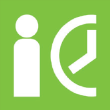 НИЙТ БИЙ БОЛСОН АЖЛЫН БАЙР,
эдийн засгийн үйл ажиллагааны салбараар
ЭРҮҮЛ МЭНД
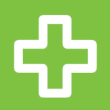 ХАЛДВАРТ ӨВЧНИЙ ГАРАЛТ
(продицимиль)
ХЭРЭГ ЗӨРЧИЛ
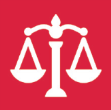 САНХҮҮГИЙН ОРЧИН
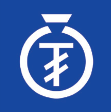 Орон нутгийн төсвийн орлогын гүйцэтгэл, сая төгрөг
Орон нутгийн төсвийн зарлагын  гүйцэтгэл, сая төгрөг
САНХҮҮГИЙН ОРЧИН
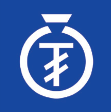 ТӨСВИЙН ЗАРЛАГА, салбараар, хувиар
АЖ ҮЙЛДВЭР
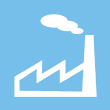 НИЙТ БҮТЭЭГДЭХҮҮН ҮЙЛДВЭРЛЭЛТ
(тэрбум төгрөг)
НИЙТ БҮТЭЭГДЭХҮҮН ҮЙЛДВЭРЛЭЛТ
(салбар, бүтцээр)
Үйлдвэрлэлт                      Борлуулалт
ДОТООД ХУДАЛДАА
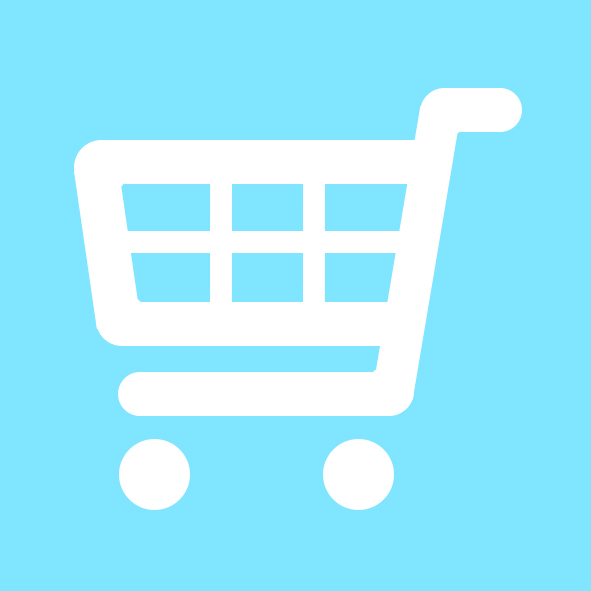 ХУДАЛДАА, НИЙТИЙН ХООЛНЫ БАРАА ГҮЙЛГЭЭ, тэрбум төгрөг
ХУДАЛДАА, НИЙТИЙН ХООЛНЫ БАРАА ГҮЙЛГЭЭ,  салбар, бүтцээр
БАРИЛГА
(тэрбум төгрөгөөр)
МАЛ АЖ АХУЙ
МАЛ ТӨЛЛӨЛТ, хувиар
Төллөлт, төл бойжилт, 2019 V
ГАЗАР ТАРИАЛАН
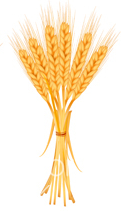 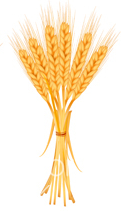 ТАРИАЛАЛСАН ТАЛБАЙ,  га
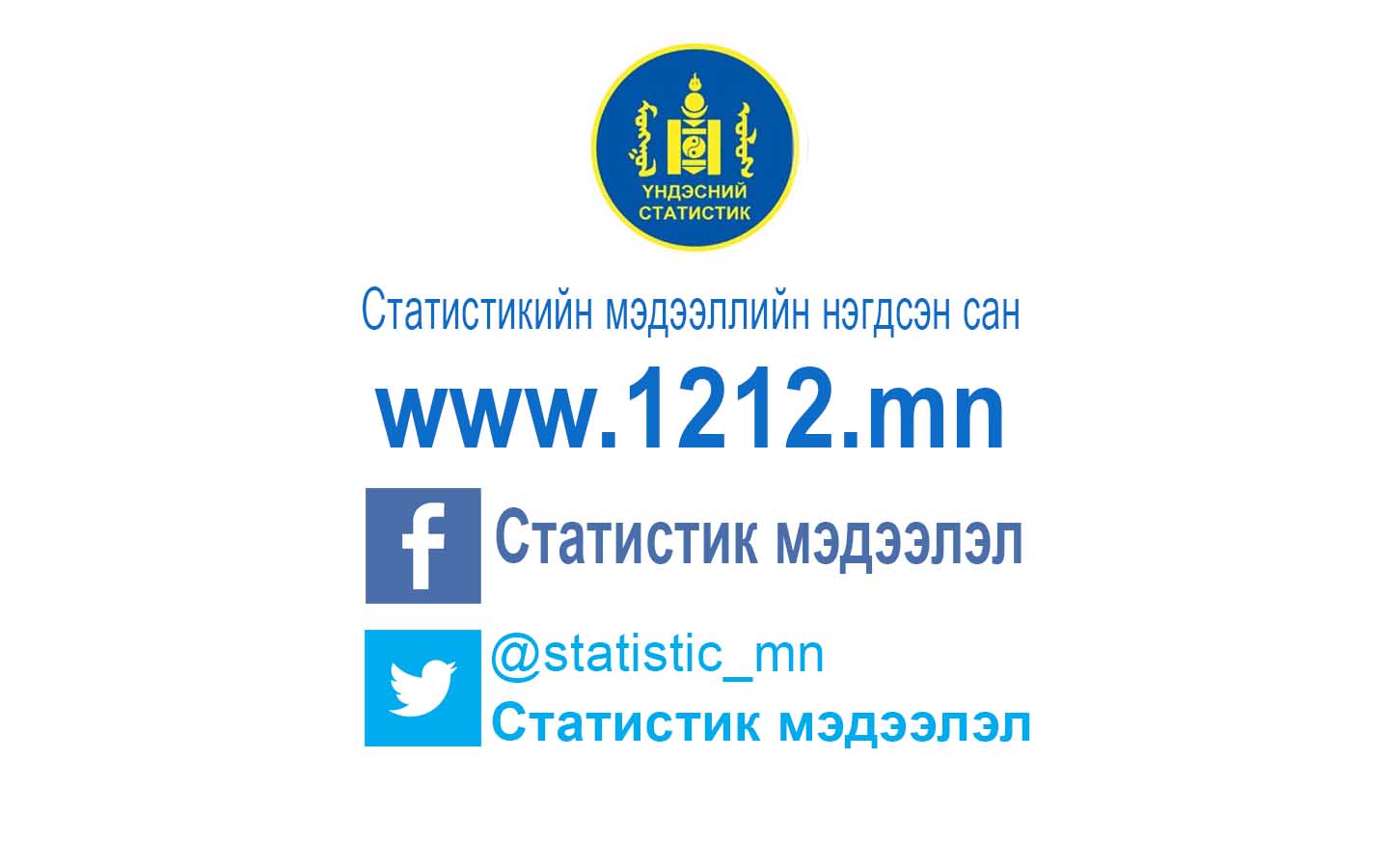 Хэлтсийн цахим хуудас:
Хэлтсийн цахим шуудангийн хаяг:
http://orkhon.nso.mn/
ORKHON@NSO.MN
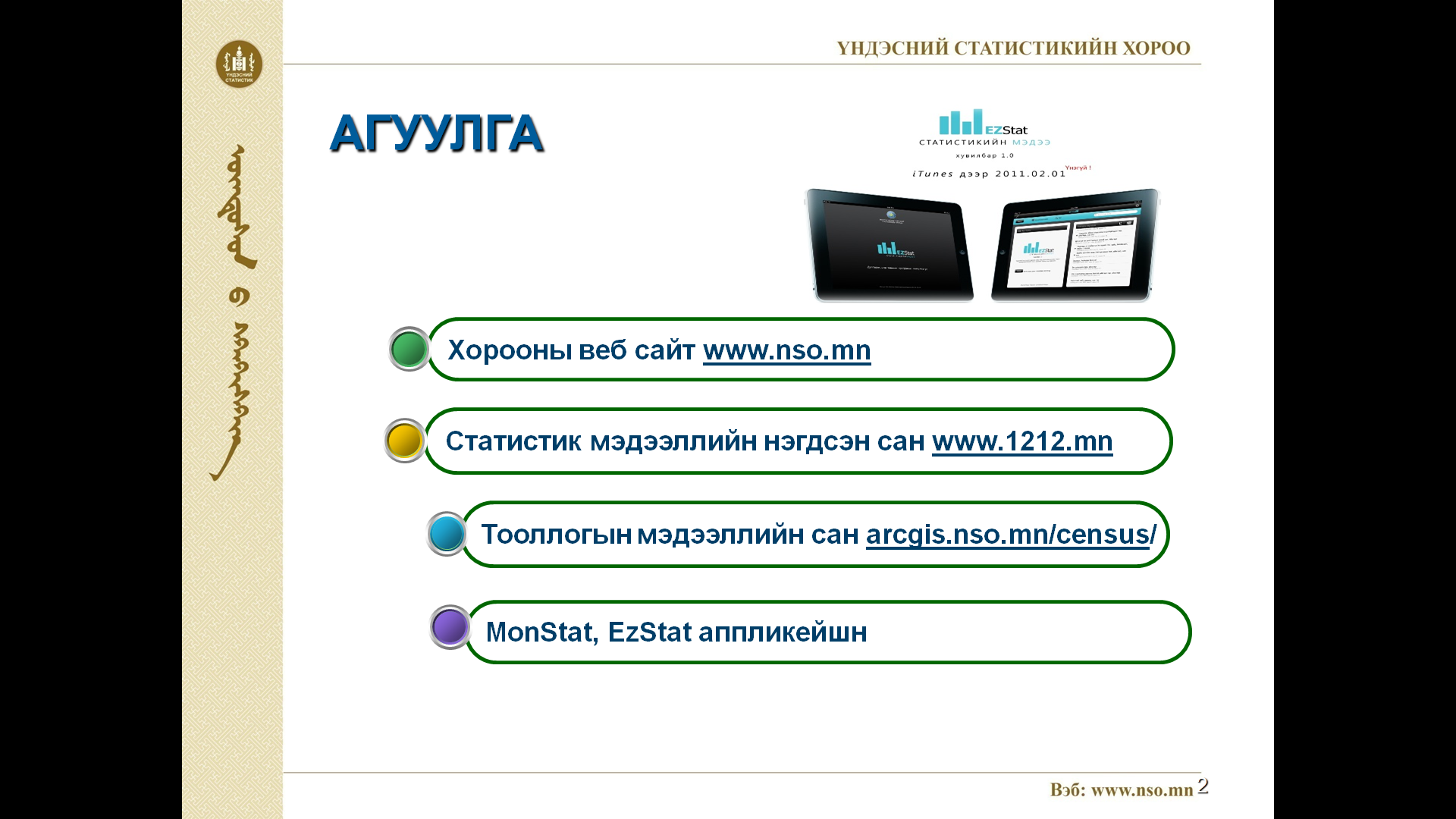 АНХААРАЛ ХАНДУУЛСАНД БАЯРЛАЛАА.
14